Муниципальное бюджетное образовательное учреждениеБорисоглебского городского округаБорисоглебская общеобразовательная школа №11
Творческий проект
«Растение в интерьере моего дома»
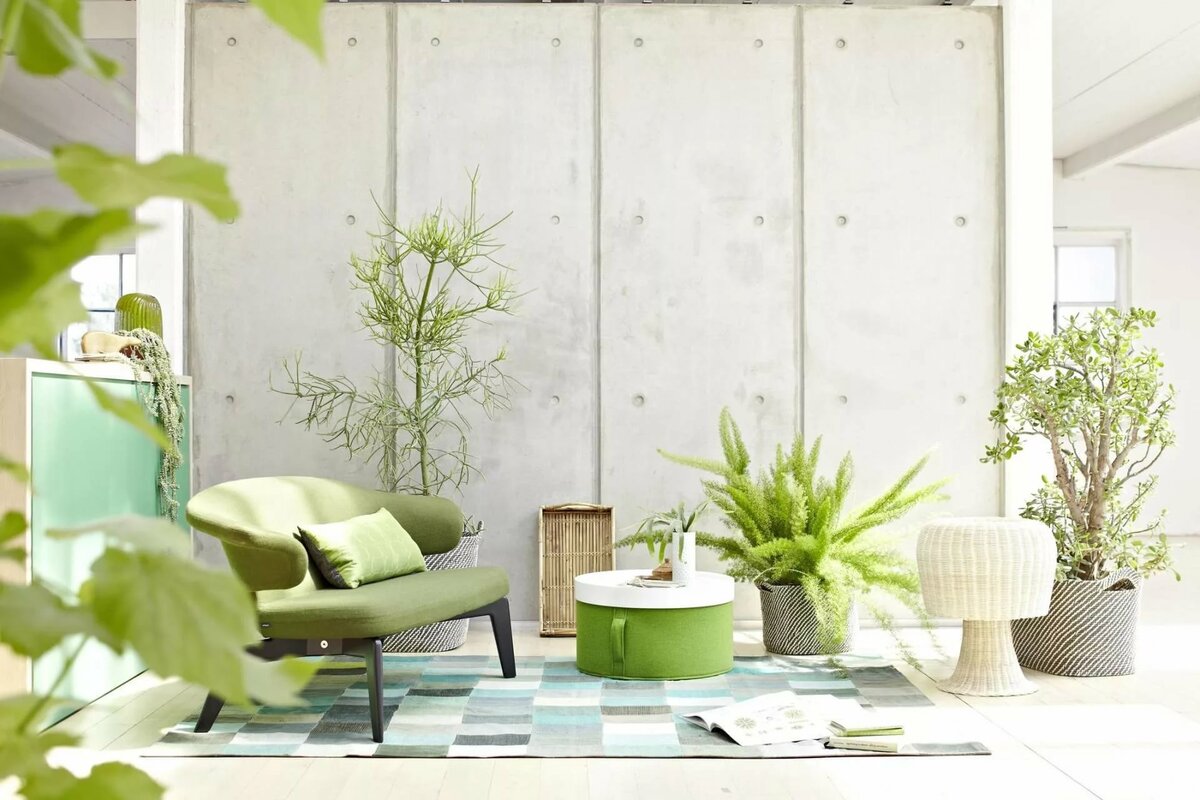 Выполнила ученица 5 Б кл
Шкарина Арина
Руководитель: учитель
Тюрина Елена Викторовна
Г.Борисоглебск 2020 г.
апа
Содержание: 
 
1.Обоснование выбора темы. Проблемная ситуация……………...…………..…….…….
2.Цель и задачи проекта…………………………………………………….
3.Теоретическое сведение…………………………………………………...
4.Исследование……………………………………………………………….
5.Выбор лучшей идеи…...…………………………………………………...
6.Условия содержания выбранного комнатного растения………………..
7.Результат проделанной работы………………………………….………..
8.Источники информации, используемые при выполнении проекта……
1.Обоснование выбора темы.
 Проблемная ситуация.
Недавно мы переехали в новый дом . У нас еще идет ремонт ,
но новые окна уже  заменили во всем доме. Подоконники
 широкие , но на них пока всего один цветок.  
На уроках технологии  я узнала много нового об использовании
 растений в интерьере. Это называется фитодизайном.
 И я решила попробовать себя в роли фитодизайнера.
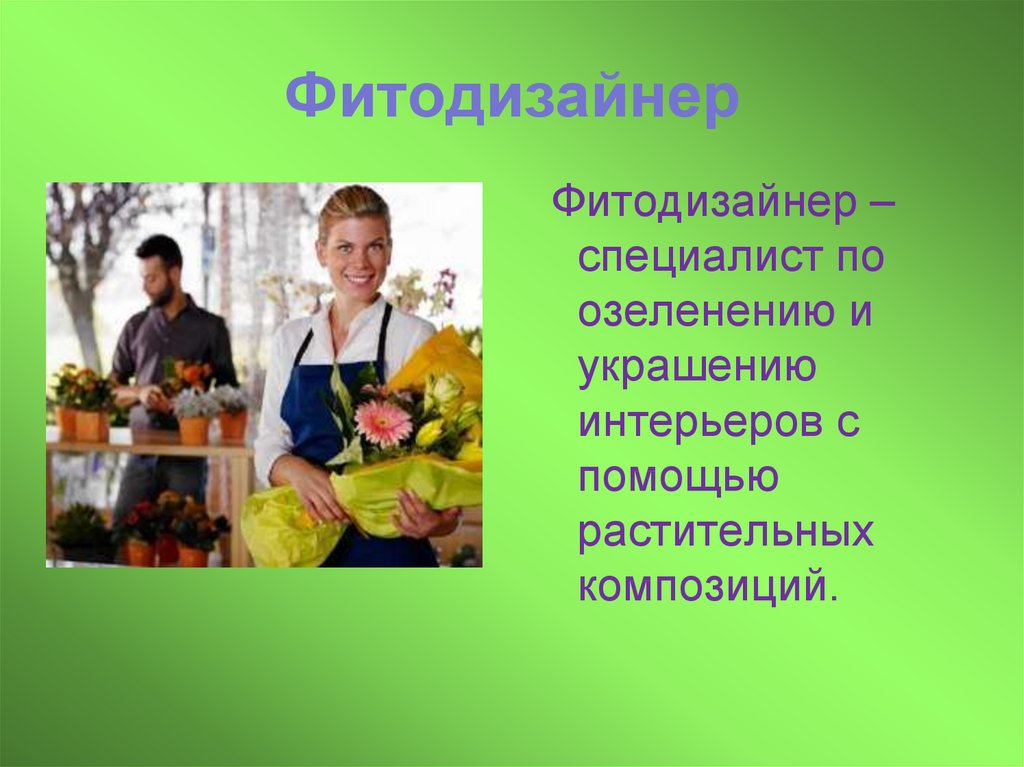 2.Цель и задачи проекта .
Цель :изучить вопрос о применении растений для оформления жилища и приобрести растение, соответствующее интерьеру моего дома.
Задачи проекта:
узнать в Интернете, где можно приобрести комнатные растения.
подобрать несколько растений с целью их дальнейшего приобретения, узнать их биологические названия.
ознакомиться с помощью интернет – ресурсов с технологиями выращивания этих растений.
выбрать из изученных растений одно, наиболее подходящее для условий нашего дома.
использовать данные моего исследования для дальнейшего ухода за растением.
3.Теоретическое сведение .
Интерьер современного дома основан не только на выборе декора в определенном стиле. Понятие включает планировку, зонирование, грамотную расстановку мебели — то , что позволяет организовать комфортное для жизни пространство . Продуманный интерьер должен соответствовать характеру и привычкам обитателей дома. Также важно, чтобы в дизайне присутствовала общая линия, гармонично объединяющий отдельные элементы. В интерьере должны прослеживаться следующие качества:
* Функциональность. Каждое помещение (спальня, гостиная, кухня) оформляется с учетом требований эргономии и антропометрии; наполнение должно соответствовать предназначению.
*Гигиеничность. Во время строительства учитываются параметры, важные для комфортной жизни: теплозащита, звукоизоляция, вентиляция и т.д.
*Эстетичность.  Для целостного восприятия важна гармония пространства и наполняющих его вещей. Учитывается не только соответствие отделки, декора и предметов интерьера друг другу. Важно также расположение отдельных деталей, их цвет, условия освещения.
*Зонирование. Если необходимо выделить зоны в одной комнате, удобнее всего это сделать при помощи цвета и фактуры отделки, или мебелью.
*Композиция. Взаимное расположение всех составных частей, выстроенное по определенным правилам. Включает не только мебель, но и функциональные зоны, декор, светильники, бытовую технику.
Стиль. Определяет окончательный вид жилья. На него влияют вкусы хозяев, мода, традиции; накладывает свой отпечаток выбор строительных и отделочных материалов.
4.Исследование.
Я побывала в цветочном магазине. Разнообразие красивых растений меня поразило. Есть декоративноцветущие комнатные растения ,которые не теряют декоративности в течение всего года.
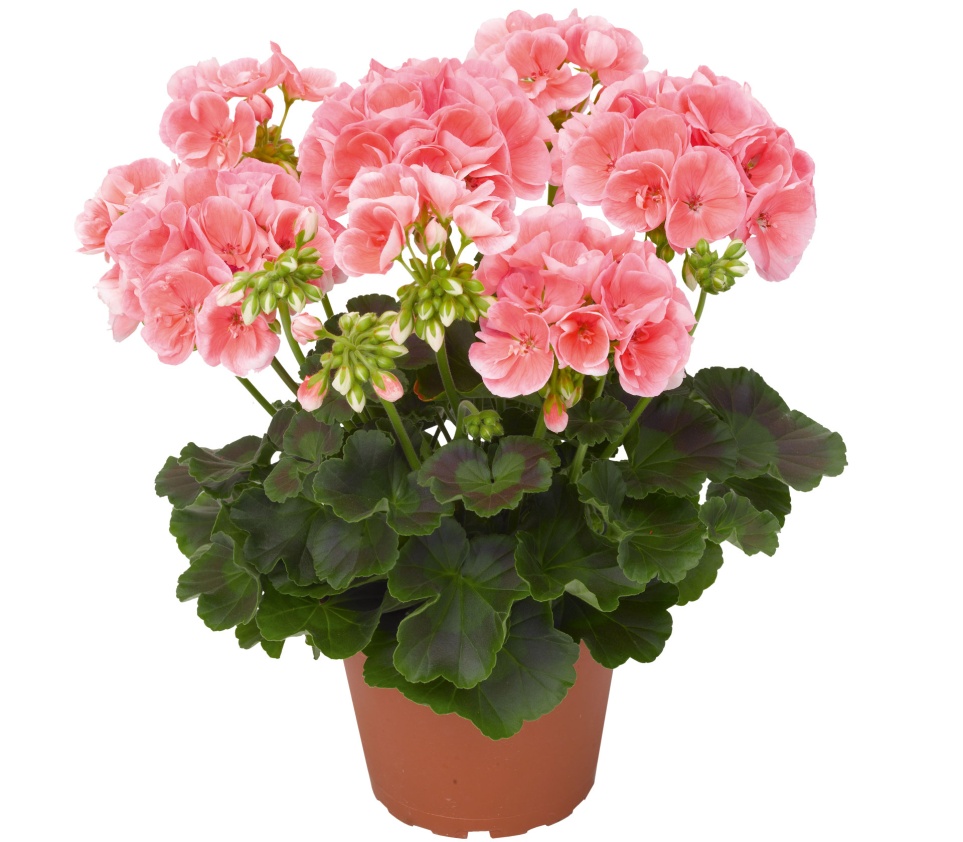 Герань,
 она же пеларгония
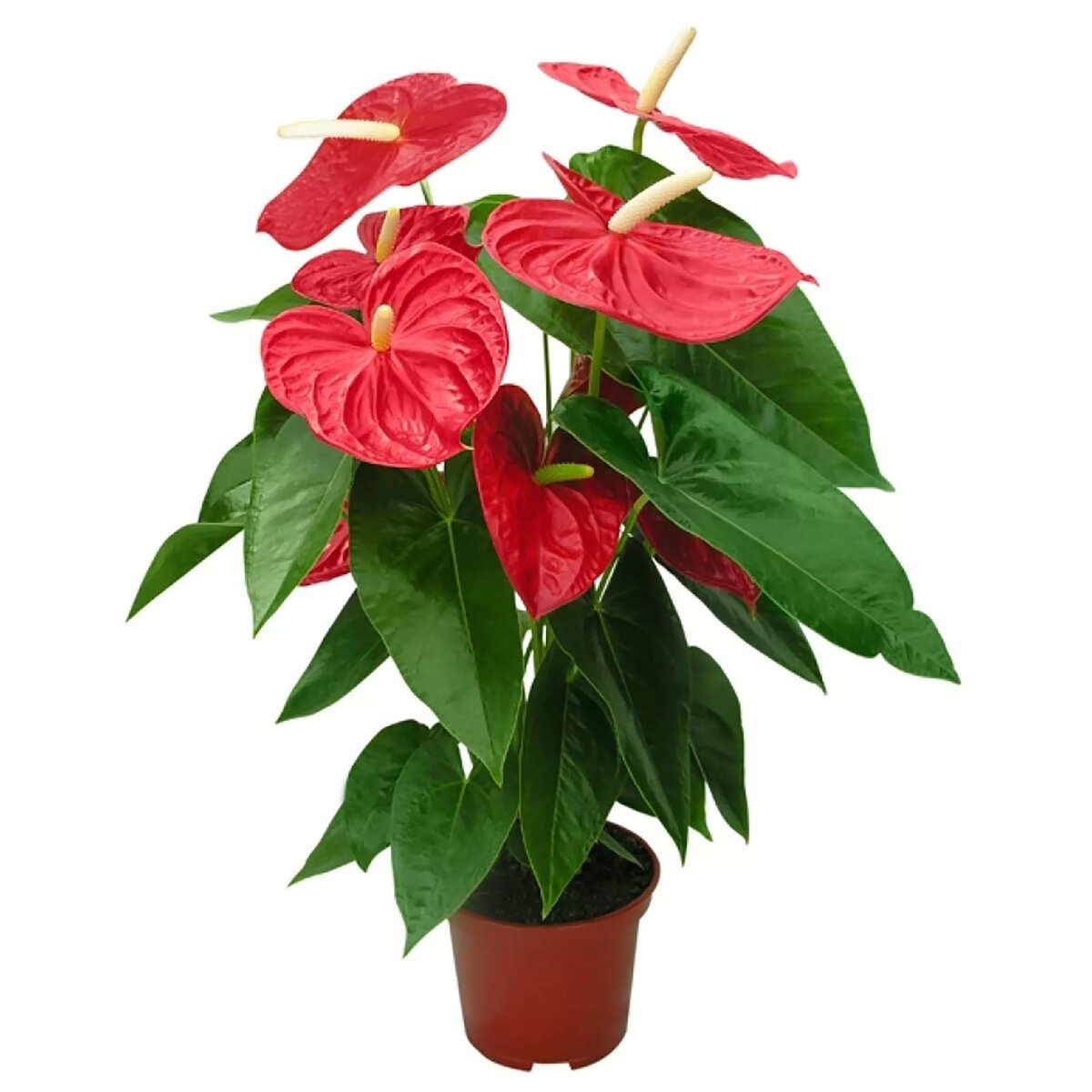 Антуриум.
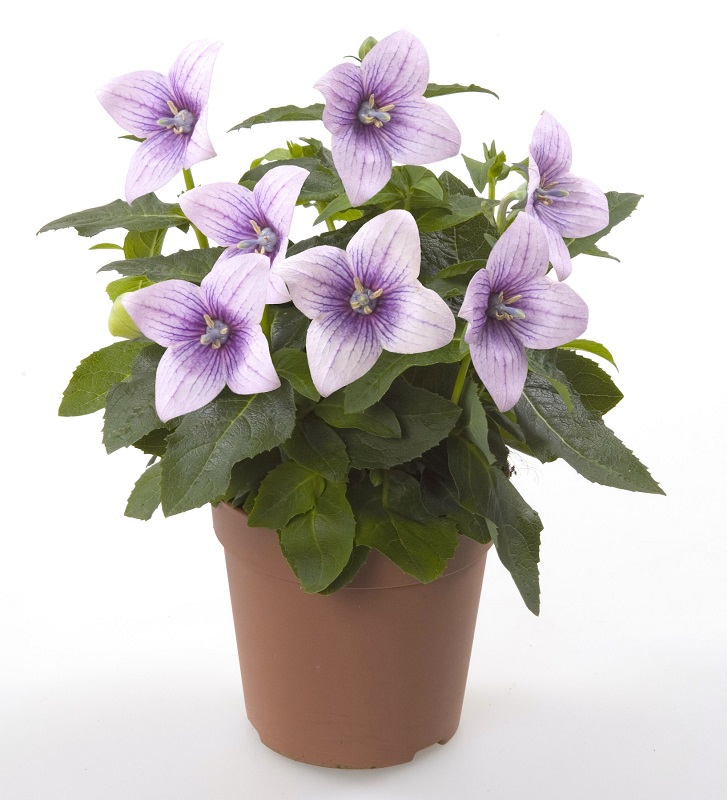 Платикодон.
А есть декоративнолистные комнатные растения ,которые выращиваются
 ради красивых листьев или из-за общего привлекательного вида.
 Листья могут быть не только зелёными, но и разнообразной пёстрой 
окраски, различной формы, с цельной или рассечённой листовой пластиной,
 с глянцевой, бархатистой или опушённой поверхностью и т. п.  
Это ,например
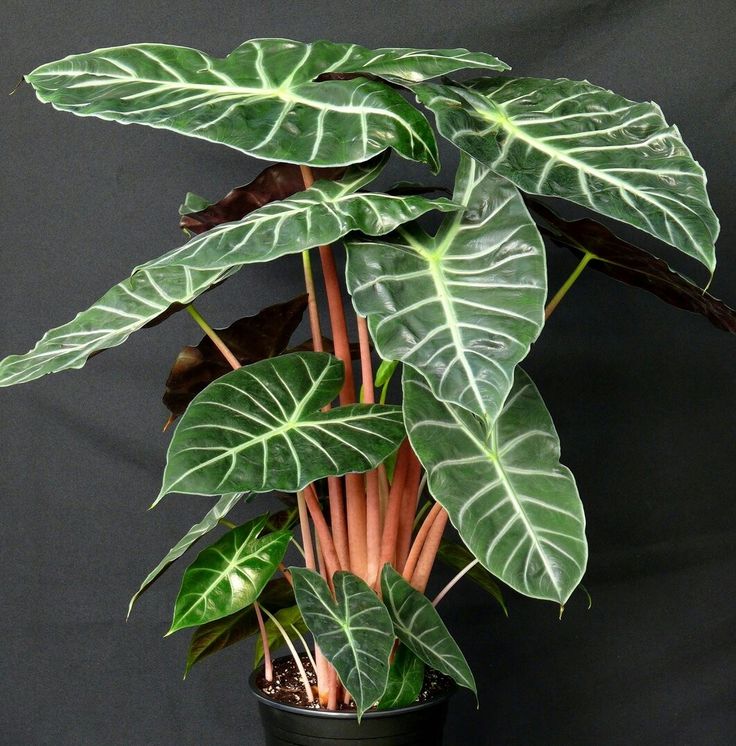 Алоказия.
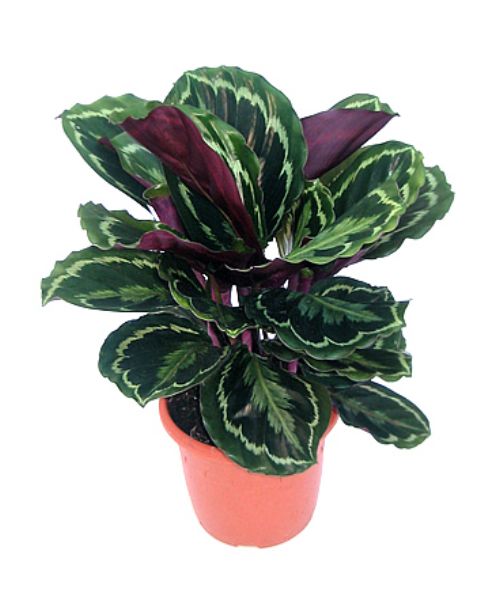 Калатея.
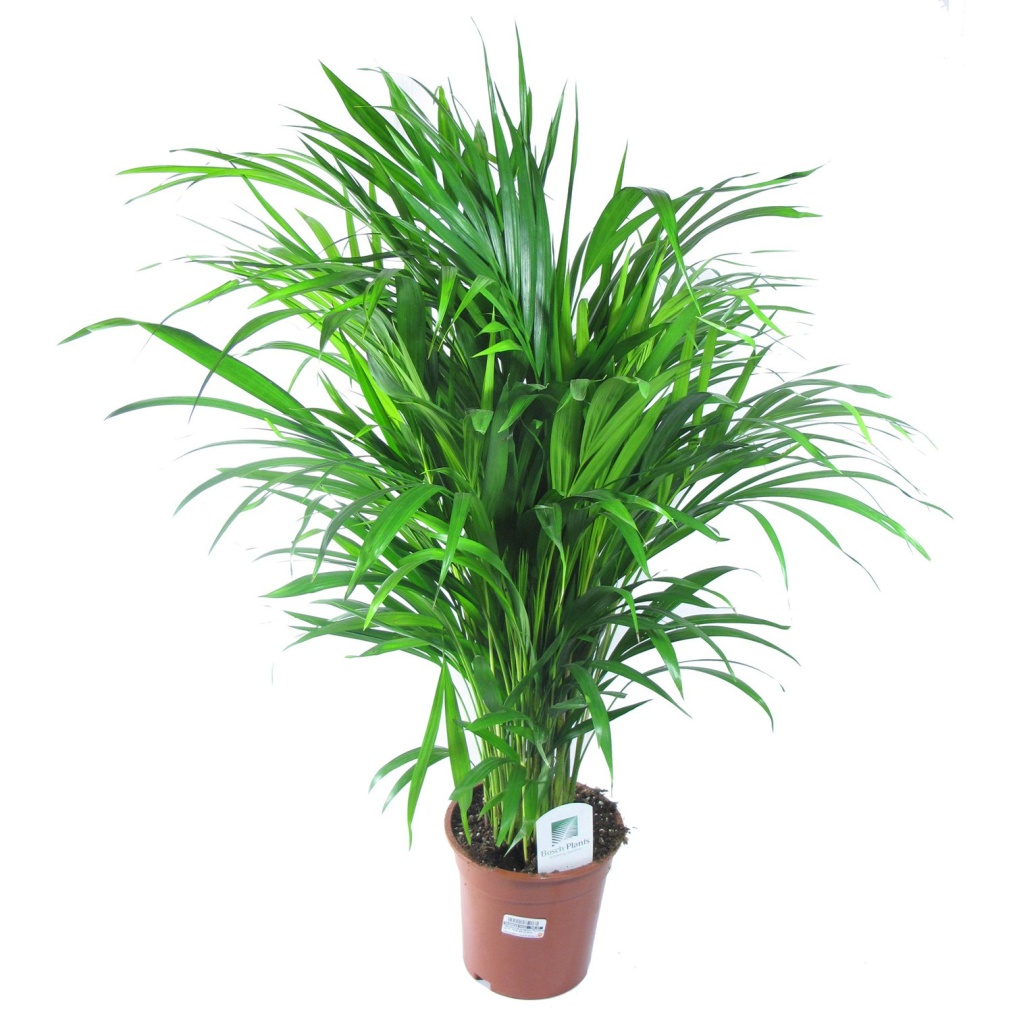 Пальма Арека 
Хризалидокарпус
Помимо этого, среди комнатных растений выделяют отдельные группы 
орхидей, бромелиевых, кактусов и суккулентных растений, 
 папоротников, луковичных, а также плодоносящих растений.
Напр  .,орхидеи
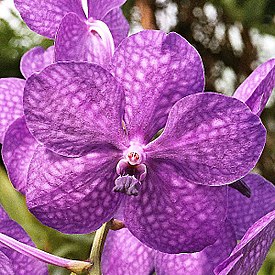 Аскоценда
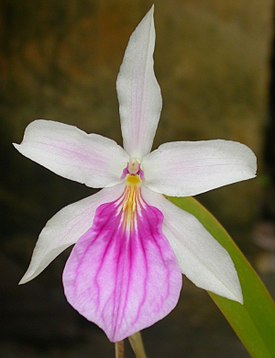 Мильтония
Кактусы и суккуленты.
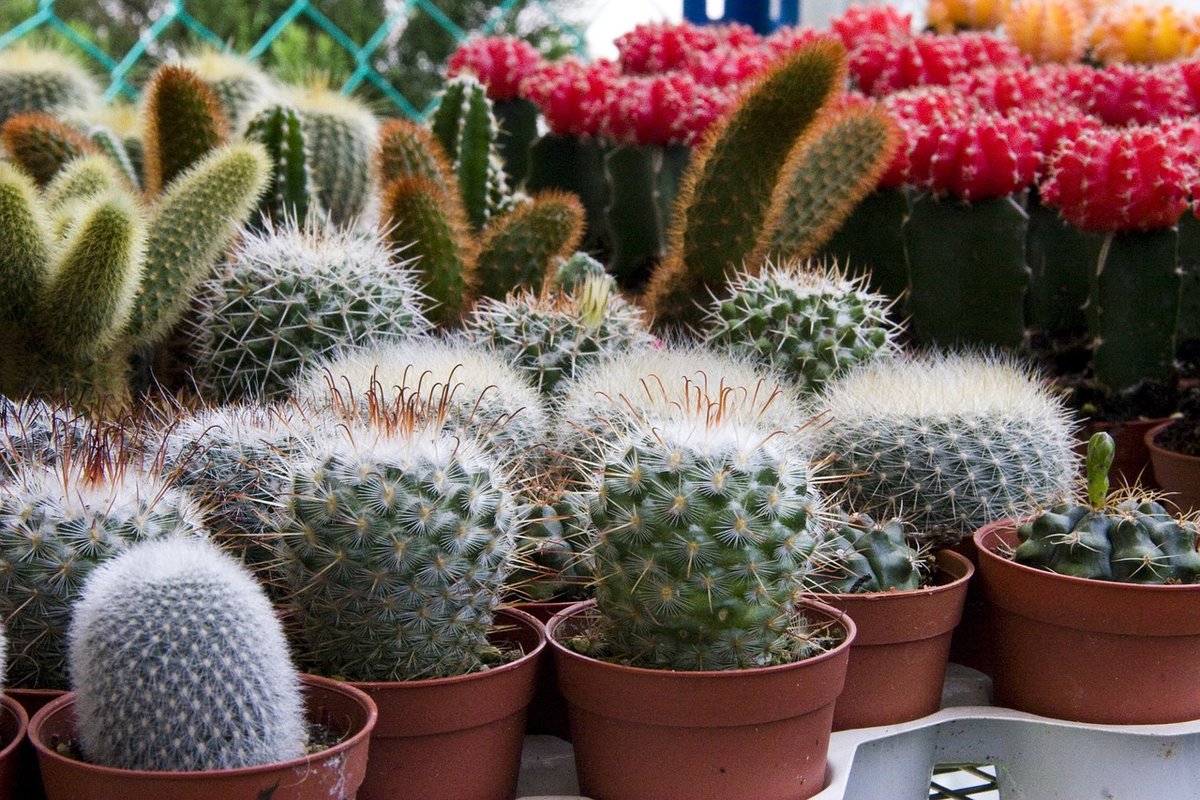 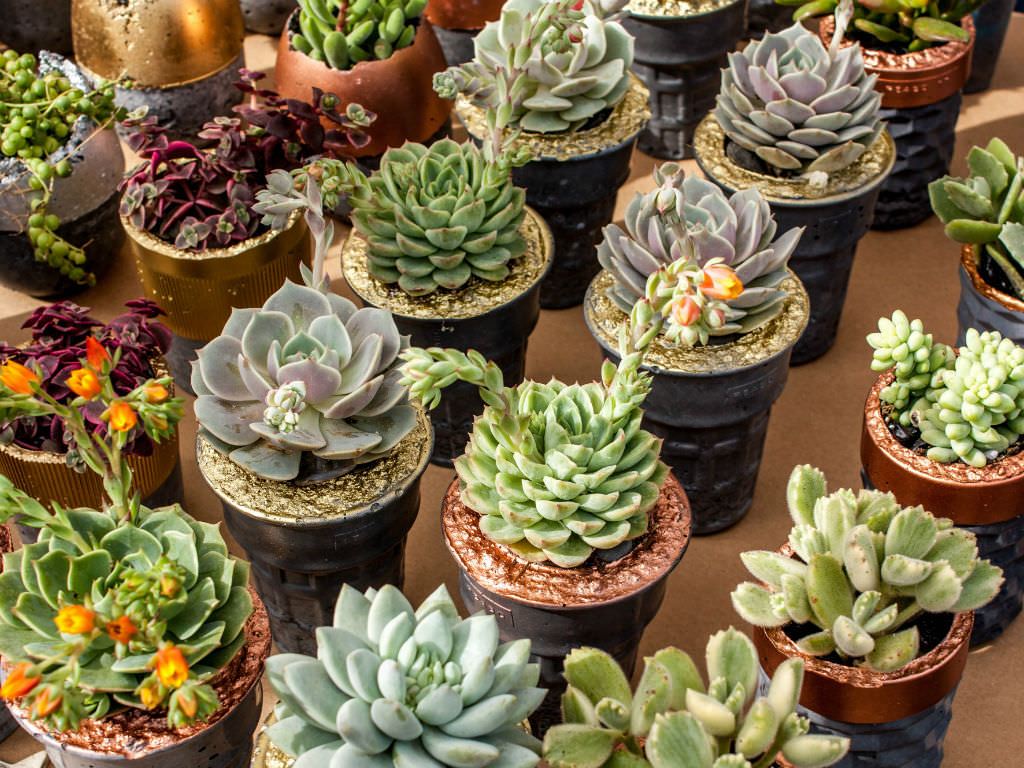 5.Выбор лучшей идеи.
С мамой мы обсудили, какое растение больше всех подойдет
 для нашей гостиной или для моей комнаты .Декоративно-цветущее
 растение  будет лучшим решением.
На окне в моей комнате всегда достаточно света , поэтому  я выбрала 
для себя бальзамин.
Этот цветок очень красивый,
 он будет украшением моей 
комнаты.
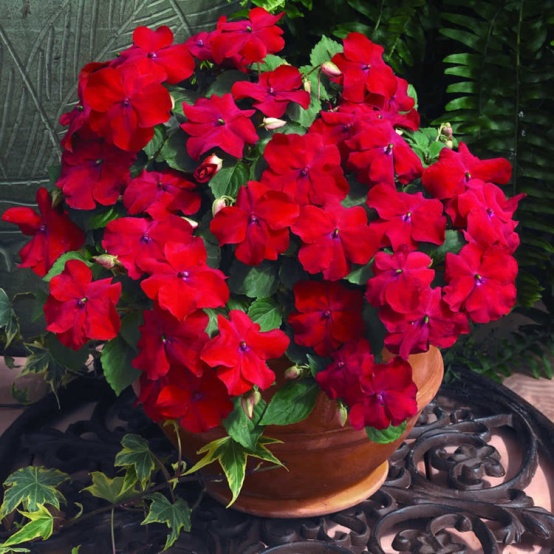 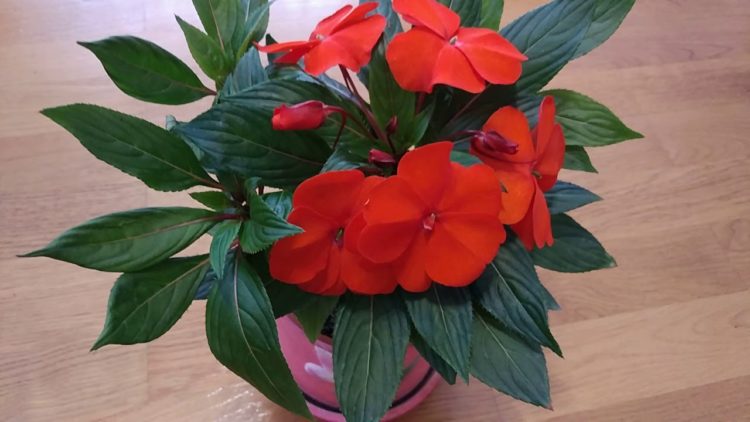 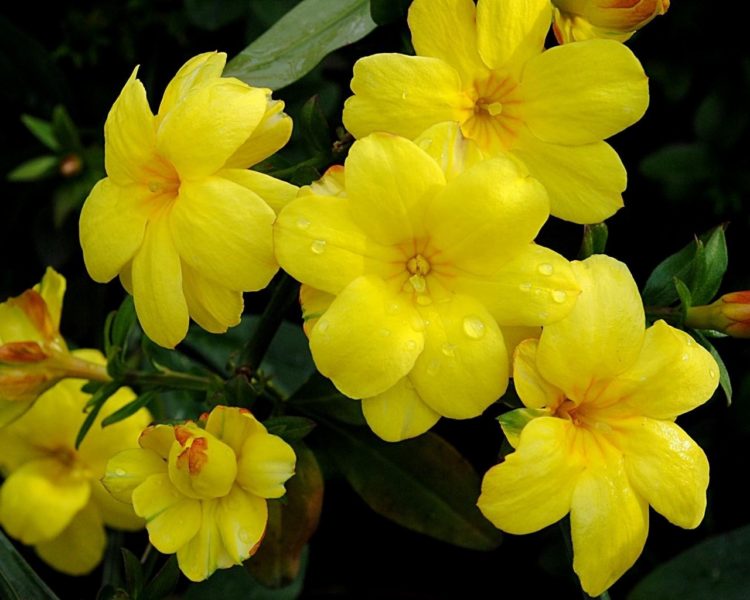 6.Условия содержания выбранного комнатного растения.
Я узнала ,что у всех видов бальзамина есть общие особенности и условия
 ухода за ним.
1.Растение любит обильный полив. Субстрат лучше перелить, чем забыть 
полить.
2.Цветут они лучше в небольших горшках.3. Обожают свежий воздух, но не переносят сквозняки. 
4. Любят свет и тепло.5. Легко размножаются черенками и семенами.6. Летом Бальзамины можно высадить в грунт, а осенью вернуть в квартиру или
 дом. 
В саду на лето их можно посадить в тени деревьев. 
При правильном уходе бальзамин  будет непрерывно радовать меня 
своим цветением.
7.Результат проделанной работы.
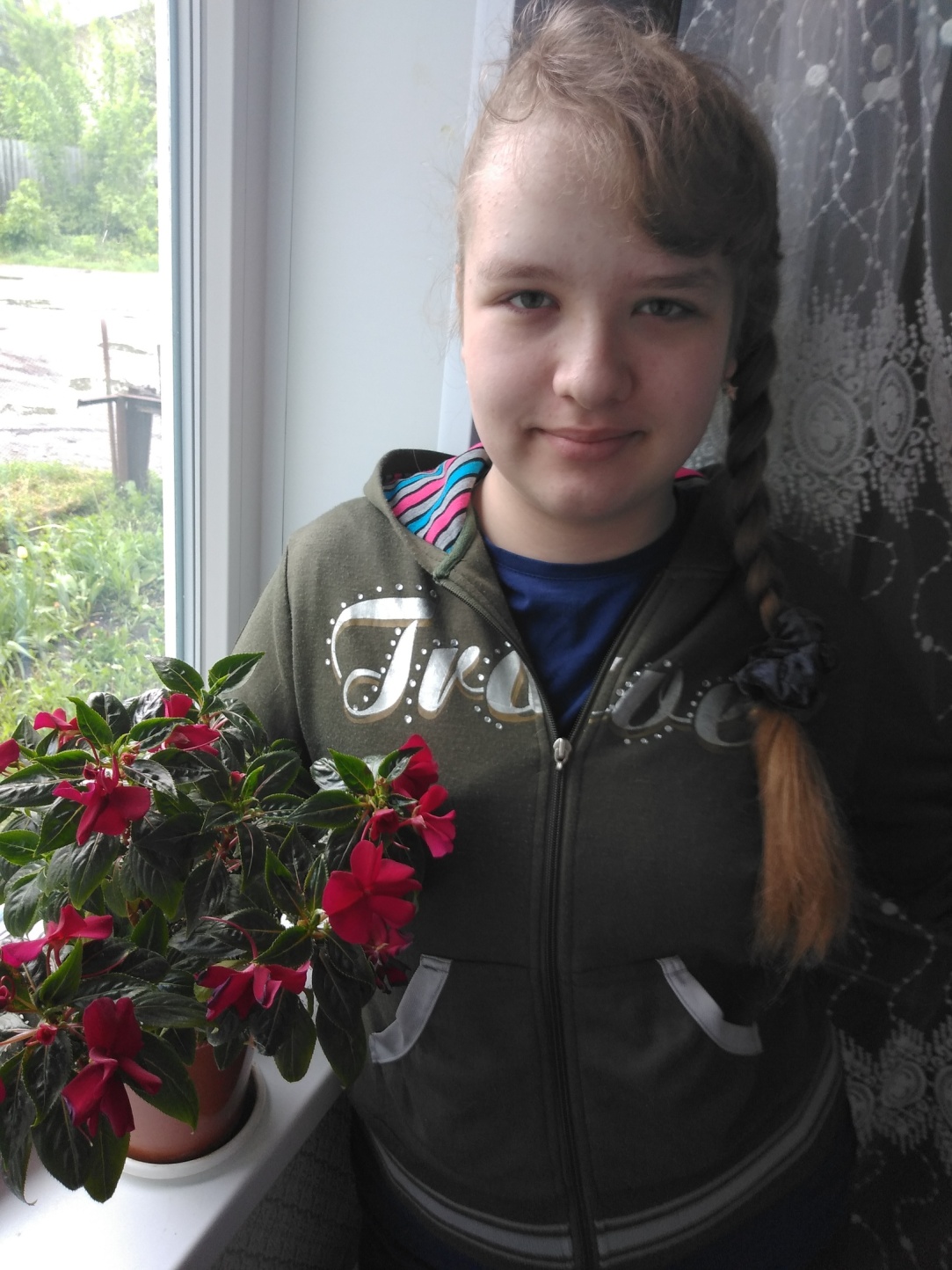 Данное растение мне очень нравится.
Оно мне полностью подходит.
Мы приобрели его в местном цветочном
магазине в очень красивом цветущем виде.
Когда он закончит цвести ,я попробую
 размножить его черенками
 и сделаю бабушкам
 подарок.
Мне очень понравилось 
интересоваться комнатными 
растениями .В будущем я 
попробую вырастить  еще не
 одно растение дома и 
украсить свой дом.
8.Источники информации, используемые при выполнении проект .
Синица Н.В. Технология. Технология ведения дома : М.: Вентана-Граф,
 2019 г.
2. Нико Вермейлен: Комнатные растения. Иллюстрированная энциклопедия.
 Лабиринт,2009 г.
3.Интернет –ресурсы.